The culture of assessment in Science and English
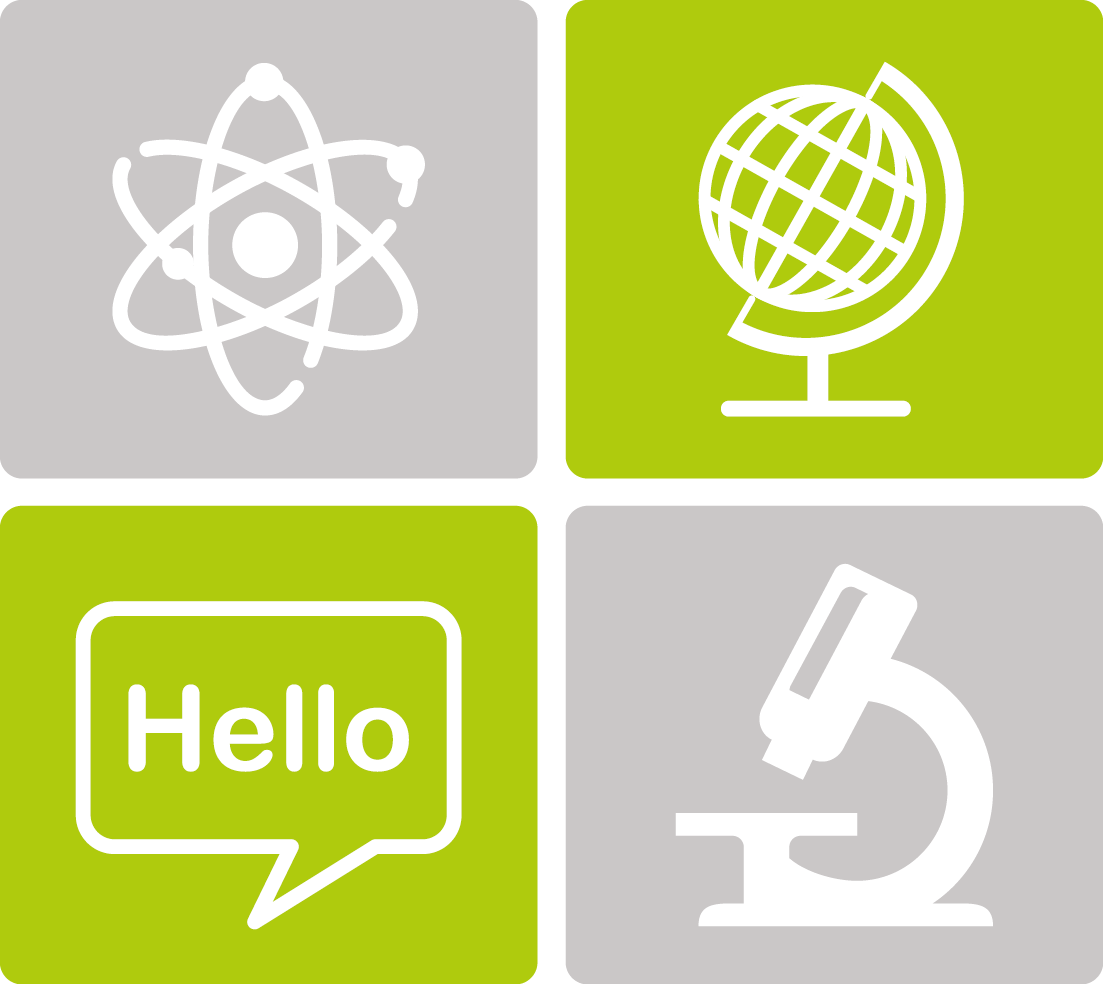 La cultura de la evaluación en Ciencias e Inglés
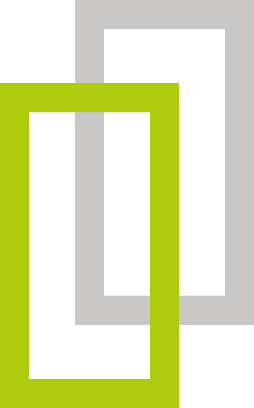 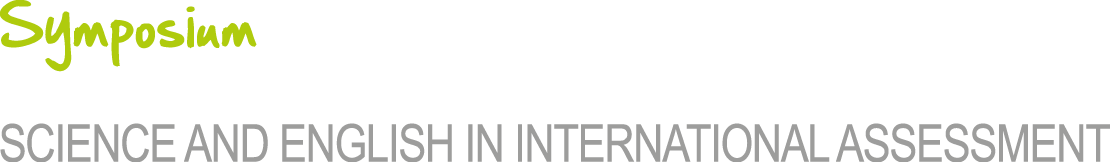 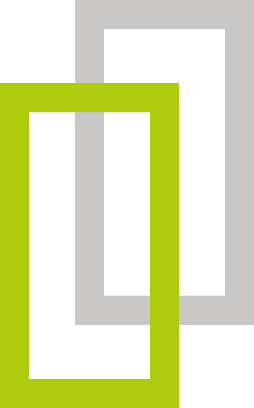 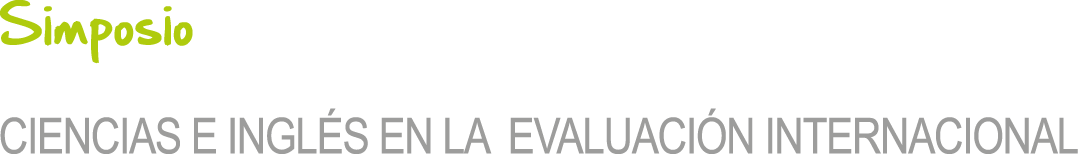 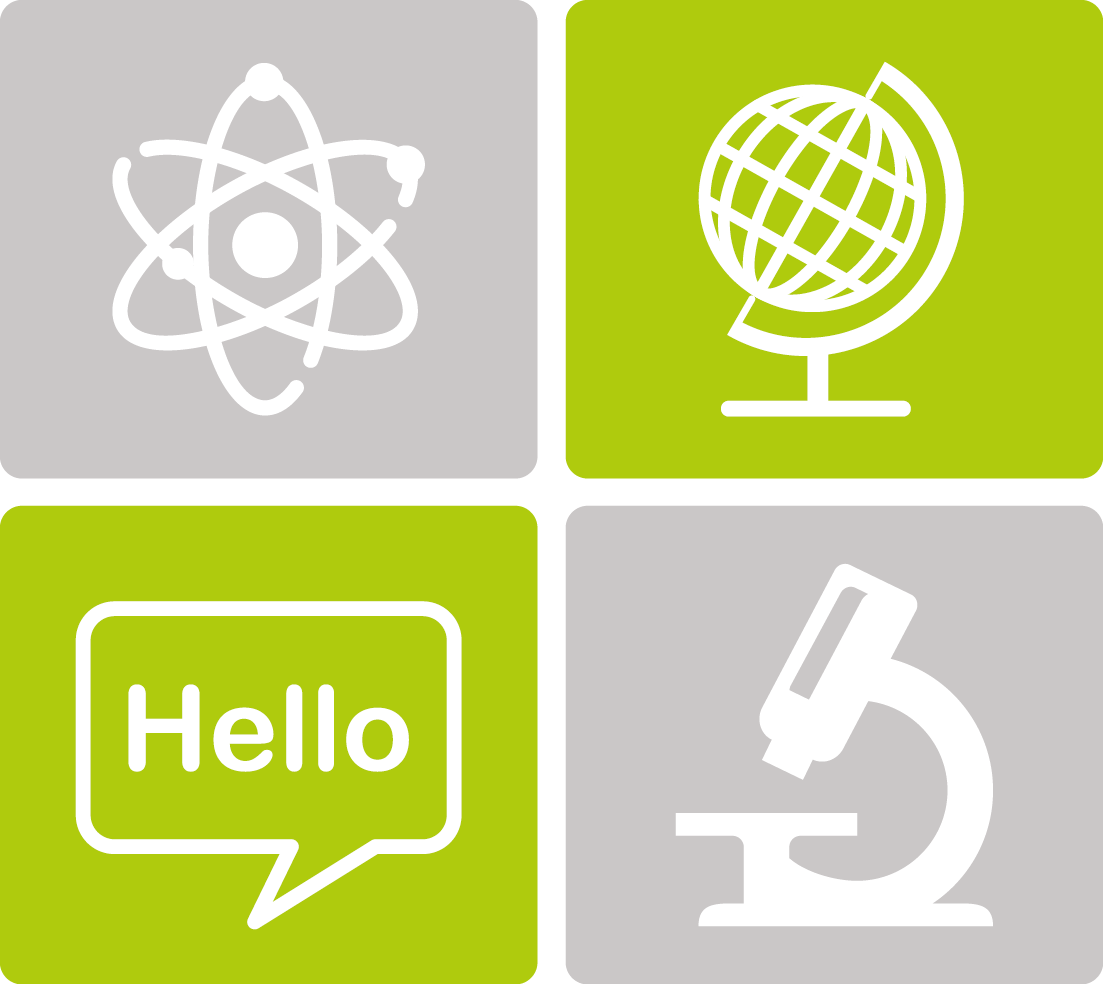 Using assessment to support learning: A learning-oriented approach
Juliet Wilson
Learning-oriented 
assessment…
[Speaker Notes: When we first started to explore the concepts underpinning LOA, the comment that kept coming back to us from colleagues was 

“So … LOA, that’s a kind of formative assessment isn’t it?”

This is a really interesting proposition for two reasons, colleagues were:

Building meaning from the term LOA but also …
Attempting to locate LOA alongside  two popular concepts in assessment
Summative assessment
Formative assessment

The discourse of assessment it seems is conceptually grounded within these two notions. So it seems that a good place to start is with:

A baseline review of formative and summative assessment because these are the terms that serve as our ‘conceptual touchstone’ about assessment 

…. and to propose the possibility that  this distinction is a false dichotomy in fact …

2.  We may be restricting our thinking by locating concepts of assessment into either the formative or summative camp 
 
So let’s orientate ourselves with general interpretations of SA and FA]
…isn’t that the same as
formative assessment?
[Speaker Notes: When we first started to explore the concepts underpinning LOA, the comment that kept coming back to us from colleagues was 

“So … LOA, that’s a kind of formative assessment isn’t it?”

This is a really interesting proposition for two reasons, colleagues were:

Building meaning from the term LOA but also …
Attempting to locate LOA alongside  two popular concepts in assessment
Summative assessment
Formative assessment

The discourse of assessment it seems is conceptually grounded within these two notions. So it seems that a good place to start is with:

A baseline review of formative and summative assessment because these are the terms that serve as our ‘conceptual touchstone’ about assessment 

…. and to propose the possibility that  this distinction is a false dichotomy in fact …

2.  We may be restricting our thinking by locating concepts of assessment into either the formative or summative camp 
 
So let’s orientate ourselves with general interpretations of SA and FA]
summativeassessment
formativeassessment
a kind of purpose

guiding what happens next
a kind of judgement

evaluating what has happened before
[Speaker Notes: Paul Newton, educational researcher,  in 2007, questions whether the formative/summative distinction is meaningful at all? He argues that the distinction is “spurious” and that there is a need for greater clarity …

… and that instead of focussing on the nature of the assessment, we need to be thinking about the purpose and the use to which the assessment is put. 
In which case it can be argued that:

Formative assessment is a kind of purpose  guiding what happens next in the classroom

Summative assessment is a kind of judgement, a score]
Question:
Can a “summative test” serve a formative purpose?
[Speaker Notes: But to find out whether there is really a difference between them – let’s ask the question..

Yes, it can. 

How? We can use those test scores to inform what we do next in the lesson, curriculum

So this dichotomy is not a good one, not mutually exclusive categories]
summativeassessment
formativeassessment
large scale
classroom
The light side…
…and the dark side
[Speaker Notes: It’s like building a wall – good guys and bad guys

Not helpful distinction]
large scaleassessment
classroom assessment
Learning
[Speaker Notes: Whatever we are dealing with, perhaps a more enlightened way of dealing with it is to say  they are actually both about learning

All assessments should have as a key aim to help learning]
“For all tests, whether predominantly summative or formative in function, a key aim is to promote student learning”


						Carless 2009
[Speaker Notes: But to find out whether there is a difference between them – let’s ask the question..

Yes, it can. So this dichotomy is not a good one, not mutually exclusive categories]
Learning-Oriented
Assessment
[Speaker Notes: Perhaps this is a more helpful term…]
A learning-oriented approach to assessment 

“…involves the collection and interpretation of evidence about performance so that judgements can be made about further language development” 

…to promote learning.

Purpura 2004
[Speaker Notes: By necessity, as Jim Purpura says …

 Learning-oriented assessment 

“involves the collection and interpretation of evidence about performance so that judgements 
can be made about further language development” 


To promote learning]
How can classroom assessment be learning oriented?
A Question:
After a day at school, which of the statements below are you more likely to think of?
Today what I taught was…
Today what my student learned was…
[Speaker Notes: Be honest, ask yourself this]
Today what I taught was…
Taught Lesson
Marked Lesson
Prepared
Lesson
[Speaker Notes: Not even thought about learners!]
Today what my student learned was…
?
[Speaker Notes: On the other hand, a different model could be – what my student learnt. And this would be understood by observing and interpreting student performance.

The question is:
How can we interpret what we observe?]
Observed evidence
has to exist in relation to something else
previous performance
learning goals and objectives
assessment criteria
writing and speaking exemplars
can do statements
course curricula
[Speaker Notes: To reflect on student performance, we need a framework of reference. This could involve these things….]
Using a framework of reference
[Speaker Notes: Using a framework of reference brings about a full reflective learning oriented assessment cycle

Harder but more rewarding!]
A learning-oriented approach to assessment 

“…involves the collection and interpretation of evidence about performance so that judgements can be made about further language development” 

…to promote learning.

Purpura 2004
[Speaker Notes: By necessity, as Jim Purpura says …

 Learning-oriented assessment 

“involves the collection and interpretation of evidence about performance so that judgements 
can be made about further language development” 


To promote learning]
…can large scale assessment be learning oriented?
C2

C1

B2

B1

A2

A1
At this level, can ride a bike.

At this level, can count from one to ten.

At this level, can swim 100m using the breaststroke.

At this level, can order pizza for delivery.

At this level, can skip rope.

At this level, can determine value of x in an algebraic equation.
[Speaker Notes: These can do statements don’t have anything to do with each other – what’s needed can dos which have a good theory of ability

Quantitative (measurement) dimension
Qualitative (individual) dimension: individualisation]
C2

C1

B2

B1

A2

A1
At this level, can calculate integrals and derivatives.

At this level, can determine mathematical probabilities.

At this level, can determine value of x in an algebraic equation.
At this level, can perform multiplication and division.

At this level, can perform addition and subtraction.

At this level, can count from one to ten.
[Speaker Notes: In this example, this relates to a theory of mathematical theory


Quantitative (measurement) dimension

Qualitative (individual) dimension: individualisation]
C2

C1

B2

B1

A2

A1
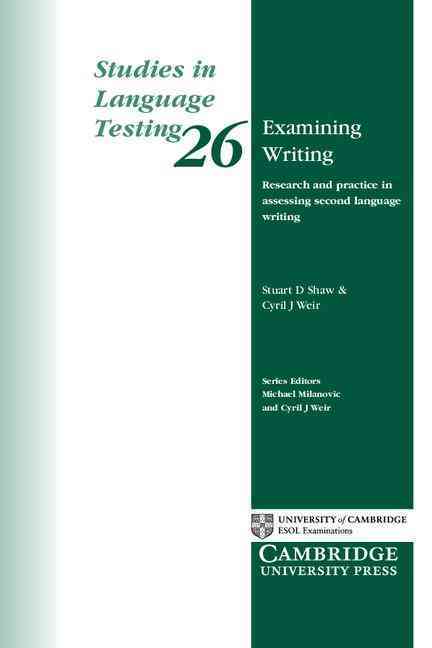 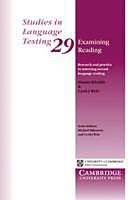 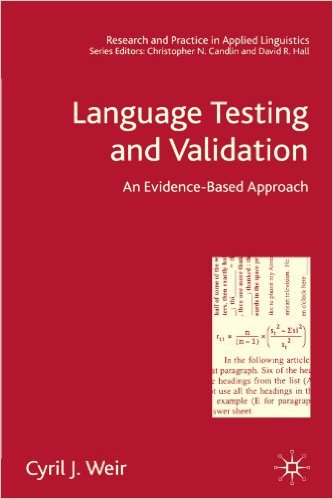 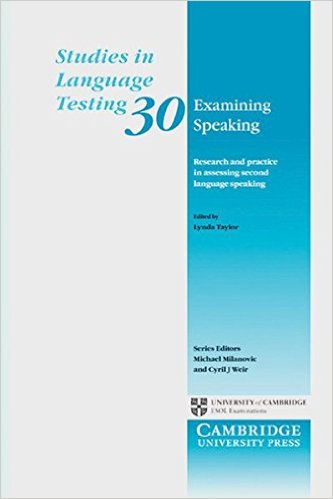 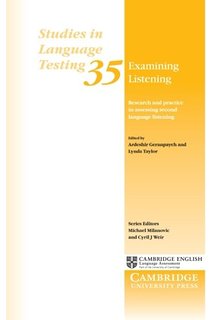 [Speaker Notes: Can do statements in CEFR 

Gathered these statements, expert judgement, easy to hard.
In and of themselves do not have a theory but they do relate to a theory of language ability

Cambridge English’s approach is the socio cognitive approach – theory of what actually might be happening in each skill

See the four SILT volumes – one about Listening, Reading, Writing and Speaking]
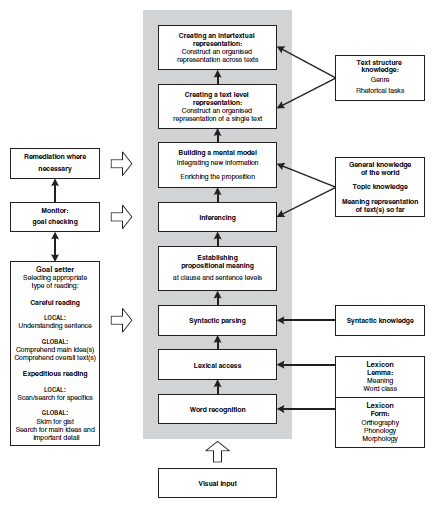 [Speaker Notes: This slide shows the theory of reading which underpins the Cambridge reading tests
Grey bit – what goes on in your head in the process of reading
On right, what knowledge you need
On left what happens just before and as you start to read –  Goal setter - what kind of reading? Contract? Specific reading?

This provides a testable theory]
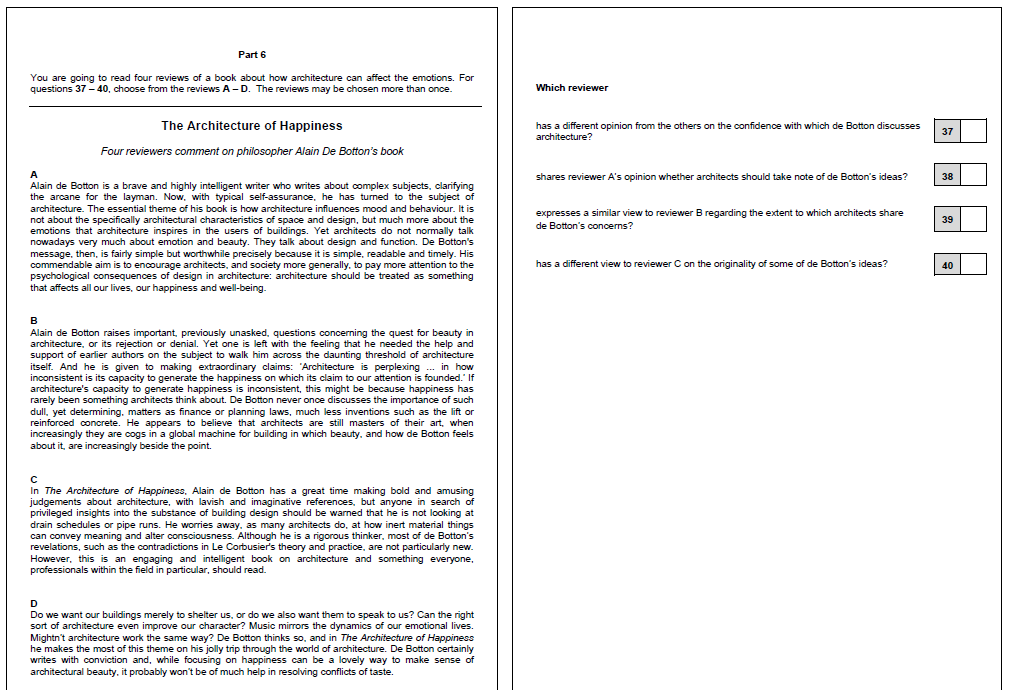 [Speaker Notes: Several texts – forces reader to figure out relationship ideas

Good theory = good rationale for level based test design

If you have a well-developed test, then teaching to the test is not a bad thing!

Language tests can be developed that are aligned with public scales]
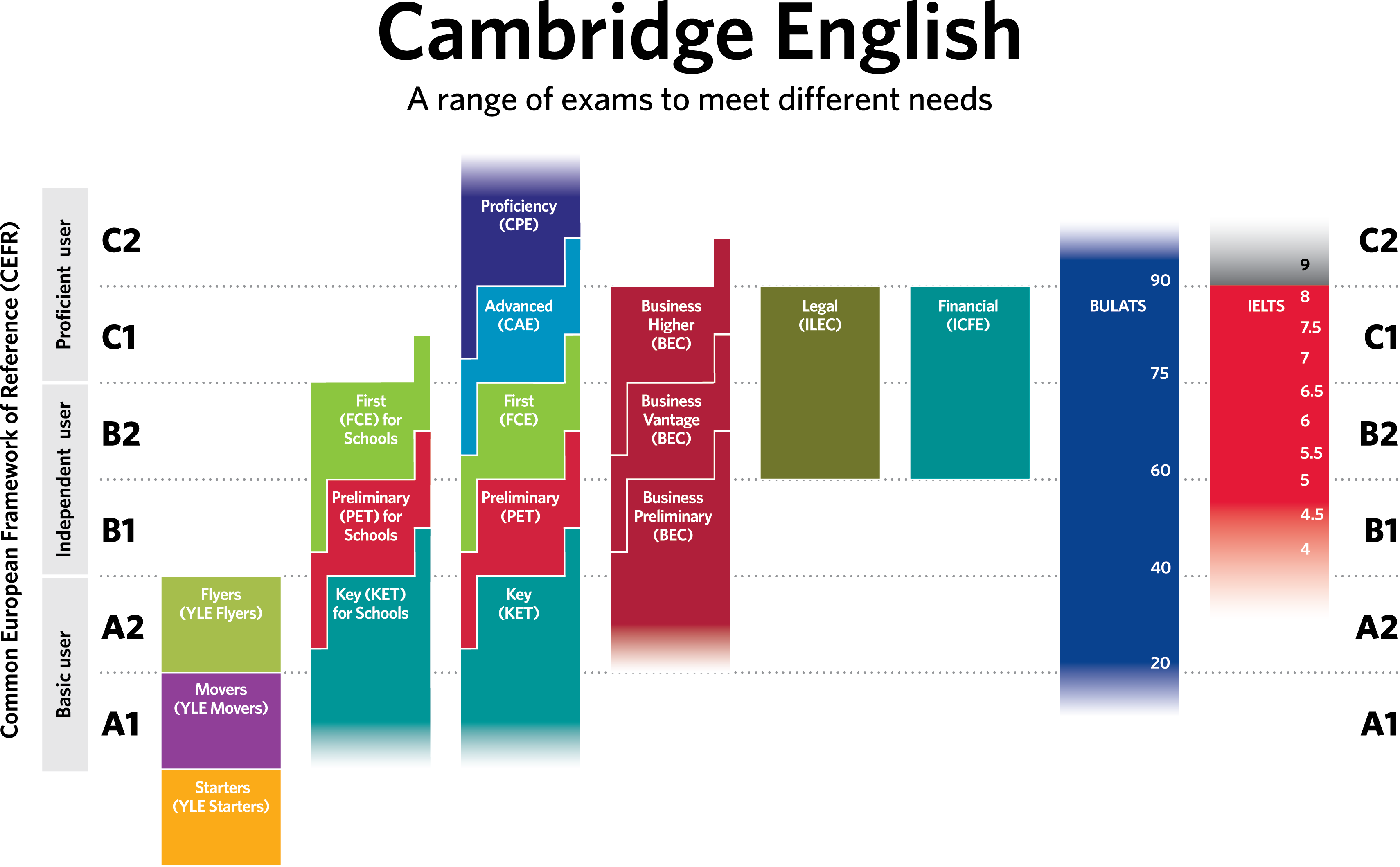 [Speaker Notes: Vertical dimension Quantitative (measurement) dimension

Qualitative (individual) dimension: individualisation]
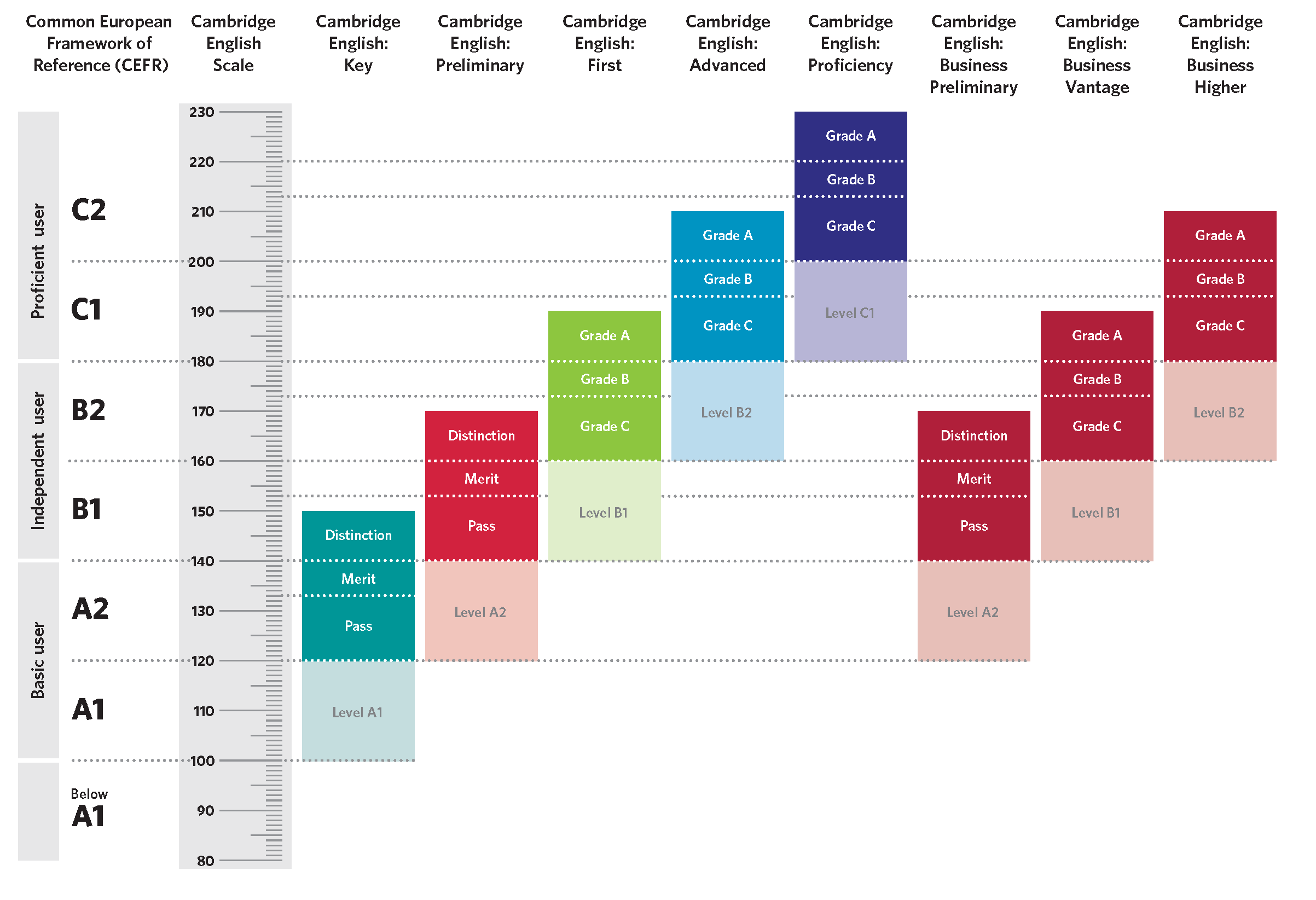 [Speaker Notes: Cambridge English Scale makes the relationship between levels more transparent.]
Putting the
two together
[Speaker Notes: We’ve looked so far at how classroom assessment can be learning oriented and whether large scale assessment can be learning oriented. Now we are going to see if we can put these two concepts together.]
Are these consistent with an LOA approach?
[Speaker Notes: No! Shifts focus from learning to teaching. Shifting focus to themselves! Will either give the students the answers or not put students into the exam.
Pitches students against each other – not saying what an individual student has learned. You could knee cap another student and you come out top!
It can have an impact on learning –… can affect motivation but  in and of itself a number or a letter can’t really give helpful feedback – you need  some sort of descriptor about what someone knows ‘can do….’
Not just grammatical structures!]
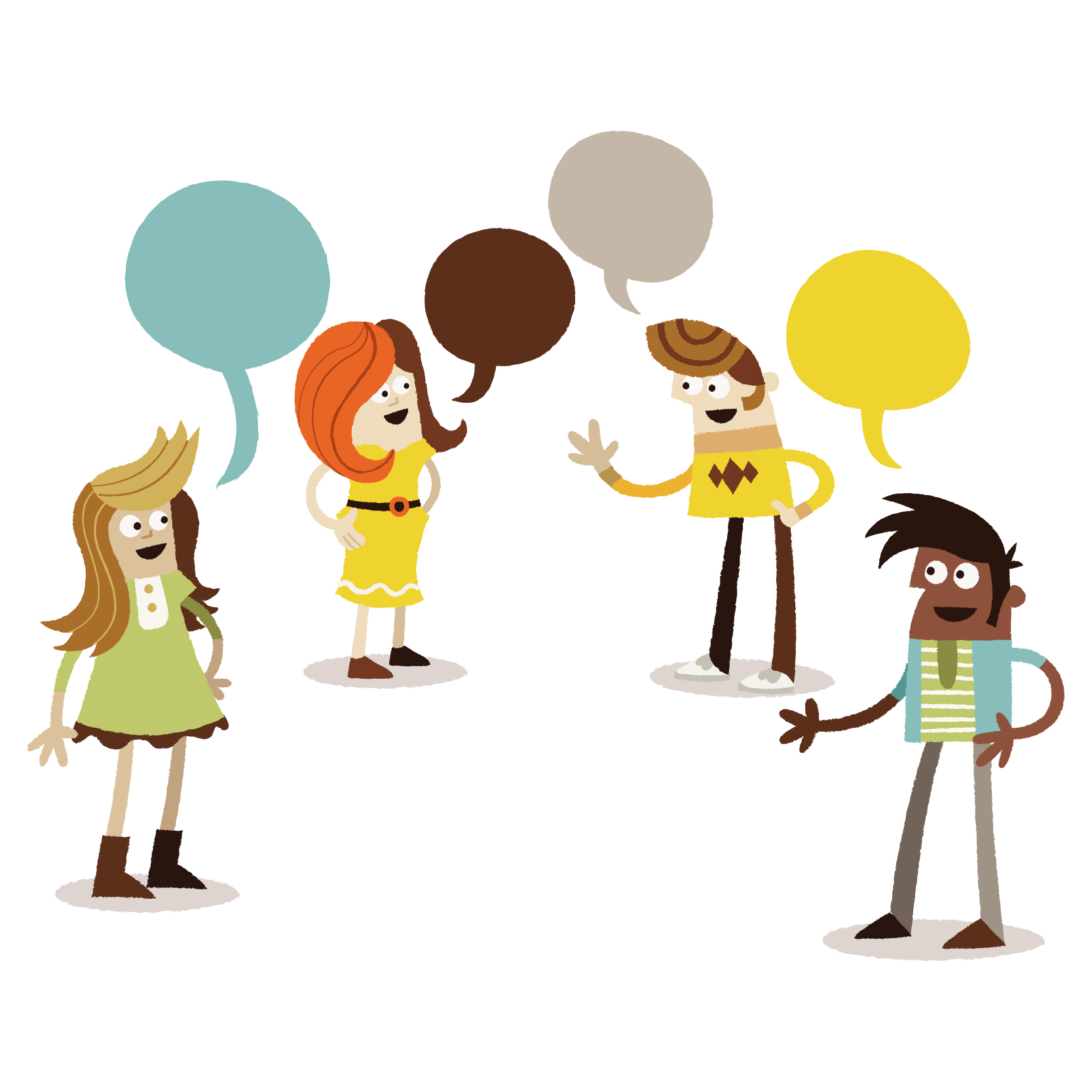 C2

C1

B2

B1

A2

A1
[Speaker Notes: Remember that we need the quantitative (measurement) dimension – and also the qualitative (individual) dimension: individualisation
At the heart of LOA]
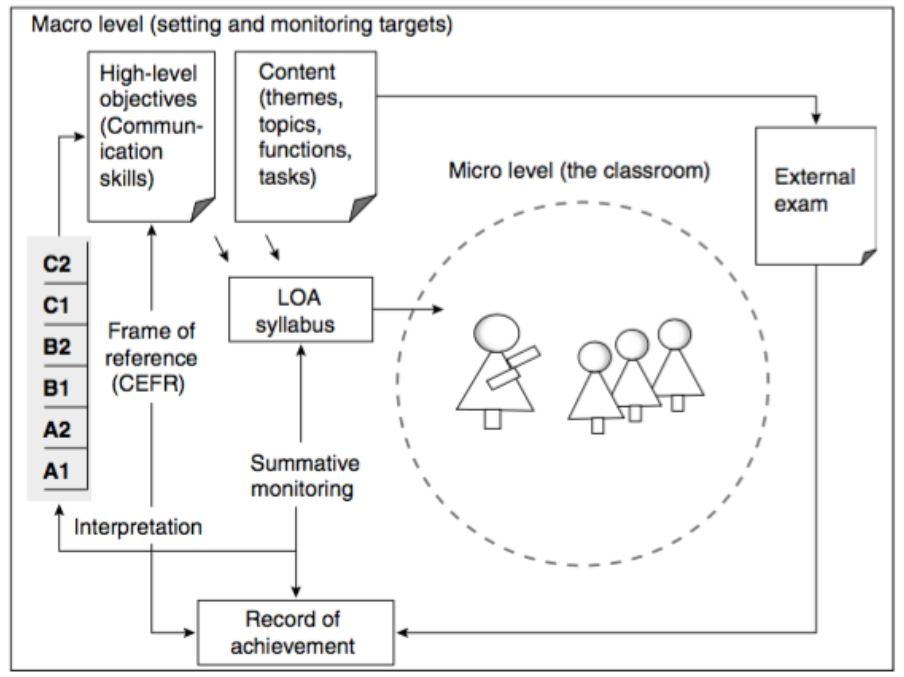 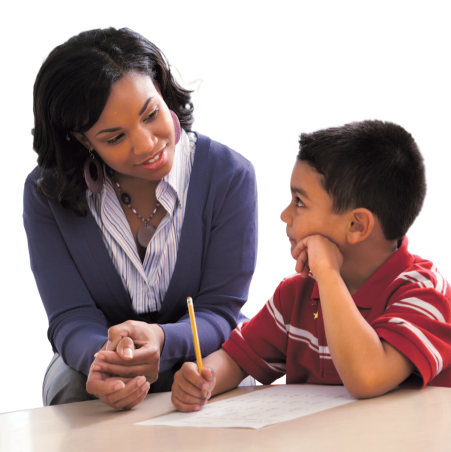 [Speaker Notes: Learning oriented assessment as reflective teaching practice: external and internal assessment integrated]
Learner-oriented assessment in practice
Effective learning-oriented assessment? Rate the impact  0 - 5
Hattie 2009
[Speaker Notes: Hattie, J. 2009. Visible Learning: A Synthesis of Over 800 Meta-Analyses Relating to Achievement. London: Routledge.
 
Rate the impact  0 = nothing , 5 -= very positive impact]
More effective learning-oriented assessment?
Hattie 2009
[Speaker Notes: Hattie, J. 2009. Visible Learning: A Synthesis of Over 800 Meta-Analyses Relating to Achievement. London: Routledge.]
Using a framework of reference
[Speaker Notes: Using a framework of reference brings about a full reflective learning oriented assessment cycle]
Question:
In your classroom context, what sort of evidence about student performance could you collect?
[Speaker Notes: In the survey, 80 of you answered the question about what you do with the evidence obtained from assessments – you already have lots of ideas!]
Question:
In your classroom context, could you use the following to make learning-oriented assessment practical?

weekly tests, peer assessment, online tools,  self-assessment, writing samples, other ideas?
A learning-oriented approach to assessment 

“…involves the collection and interpretation of evidence about performance so that judgements can be made about further language development” 

…to promote learning.

Purpura 2004
[Speaker Notes: By necessity, as Jim Purpura says …

 Learning-oriented assessment 

“involves the collection and interpretation of evidence about performance so that judgements 
can be made about further language development” 

This is teaching and learning, as two sides of the same coin. 

To promote learning]
Questions
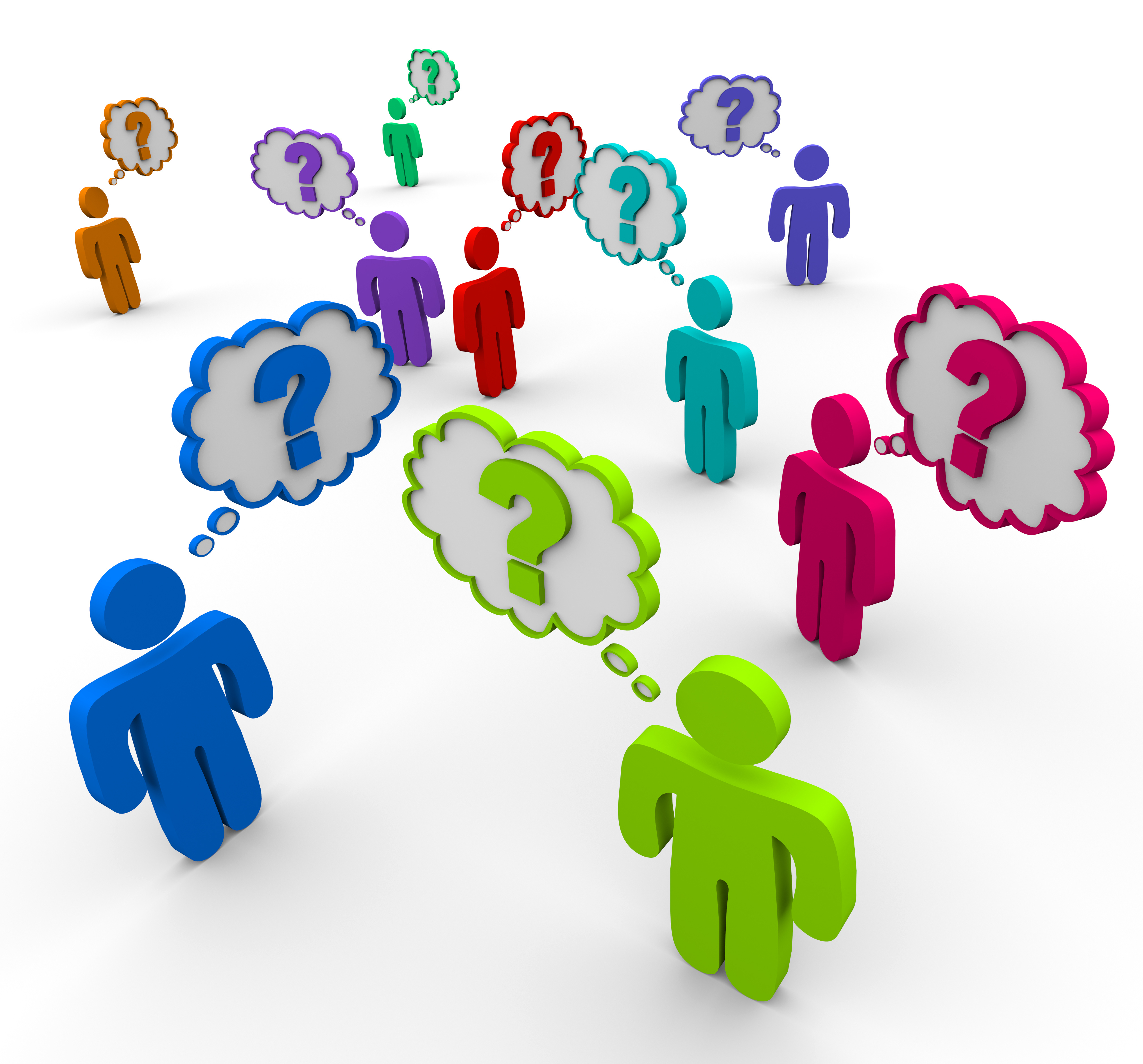